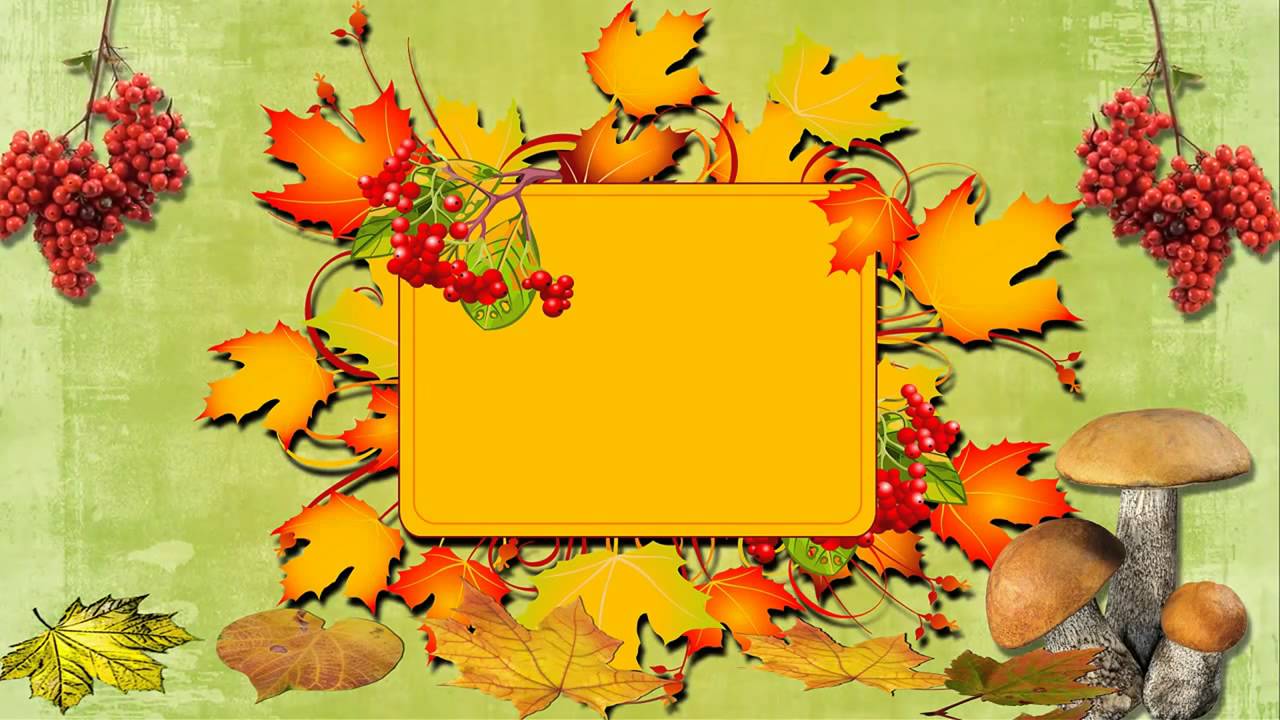 Осенняя мозаика
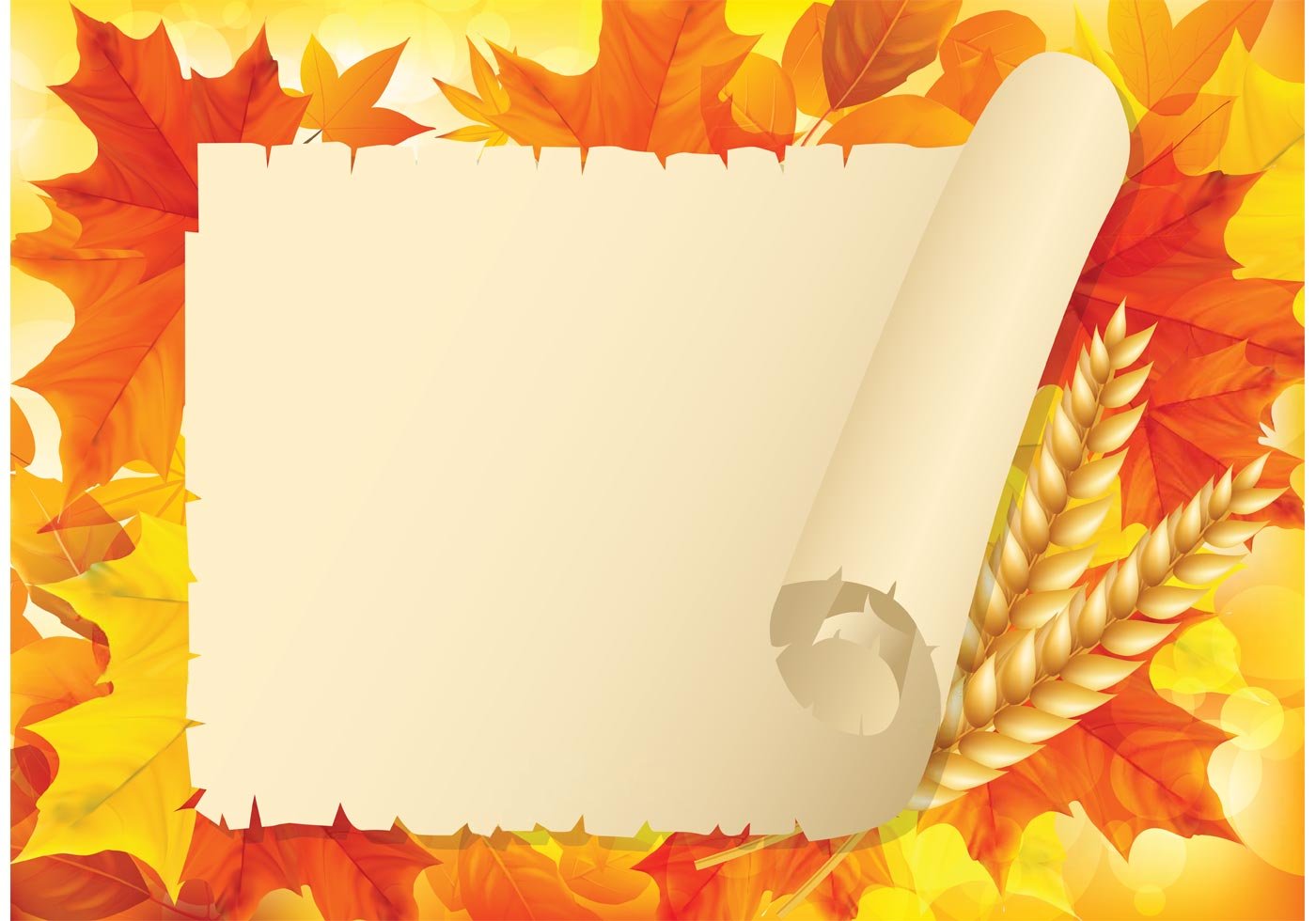 Осень - чудесная пора, она вдохновляет своей яркостью и пестротой красок на воплощение прекрасных творческих идей.
   Традиционно осенью в нашей группе проводятся выставки детского творчества.
   Такие мероприятия позволяют детям не только выражать свой творческий потенциал и демонстрировать свои таланты, но воспитывают доброе и человечное отношение ко всему окружающему миру.
   Подготовка и проведение выставок способствует объединению усилий
 нашего детского сада и семьи в воспитании и обучении детей, созданию
 условий для повышения педагогической культуры родителей, развитию
 детского и семейного творчества!
   В процессе создания и изготовления поделок совместно с родителями 
дети испытывают положительные эмоции, радость общения в труде 
и совместной деятельности.
С 1 по 15 октября прошла выставка поделок из природного материала 
«Осенние фантазии».
   На выставке были представлены работы детей, созданные 
совместно с родителями и педагогами.
   Для создания неповторимых шедевров использовались дары 
осени – разноцветные листья, сухоцветы, шишки, каштаны, мох, 
ягоды.
   В каждой работе прослеживалась творческая индивидуальность и 
фантазия каждого ребенка. Все работы оригинальны, неповторимы
 и интересны.
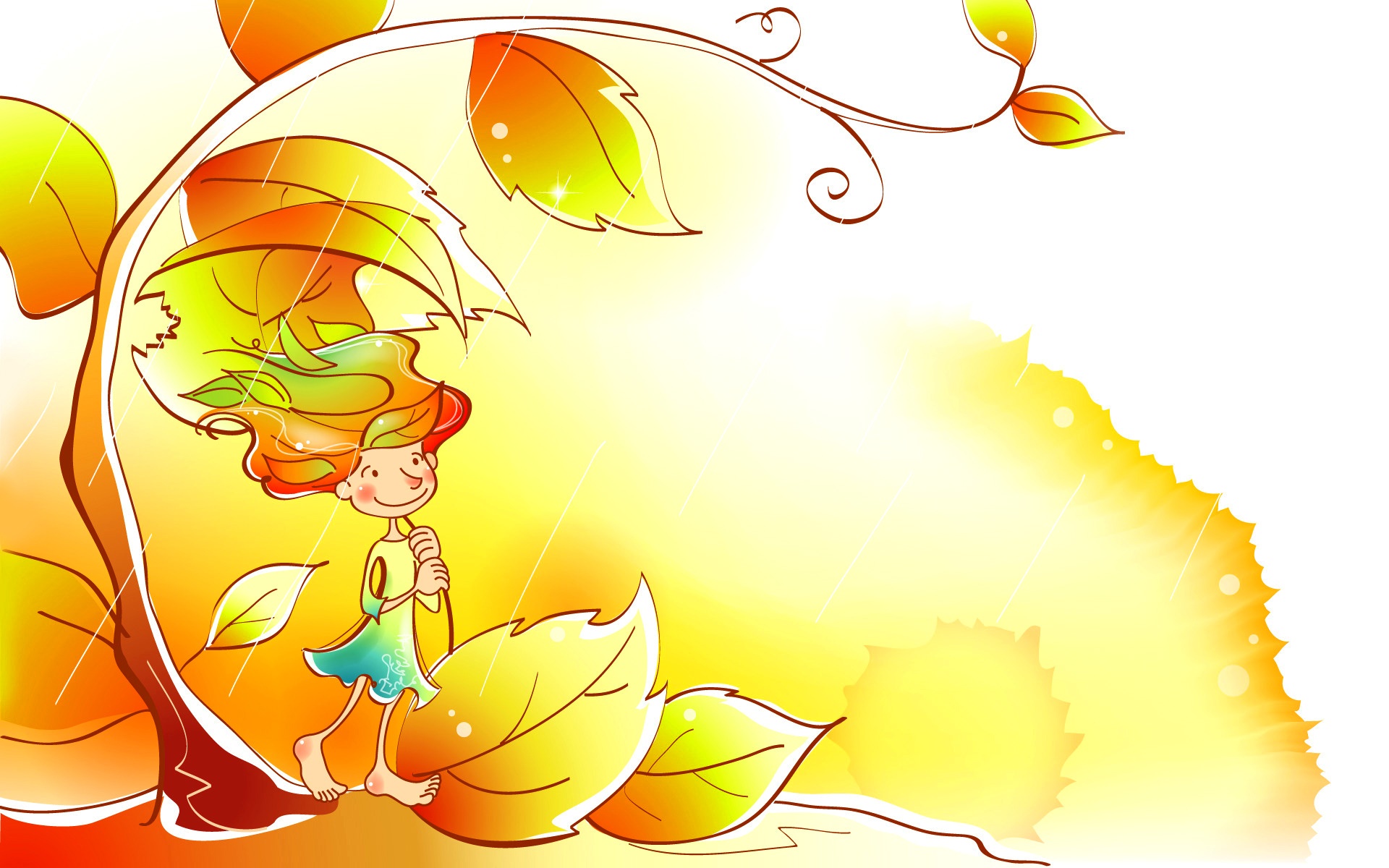 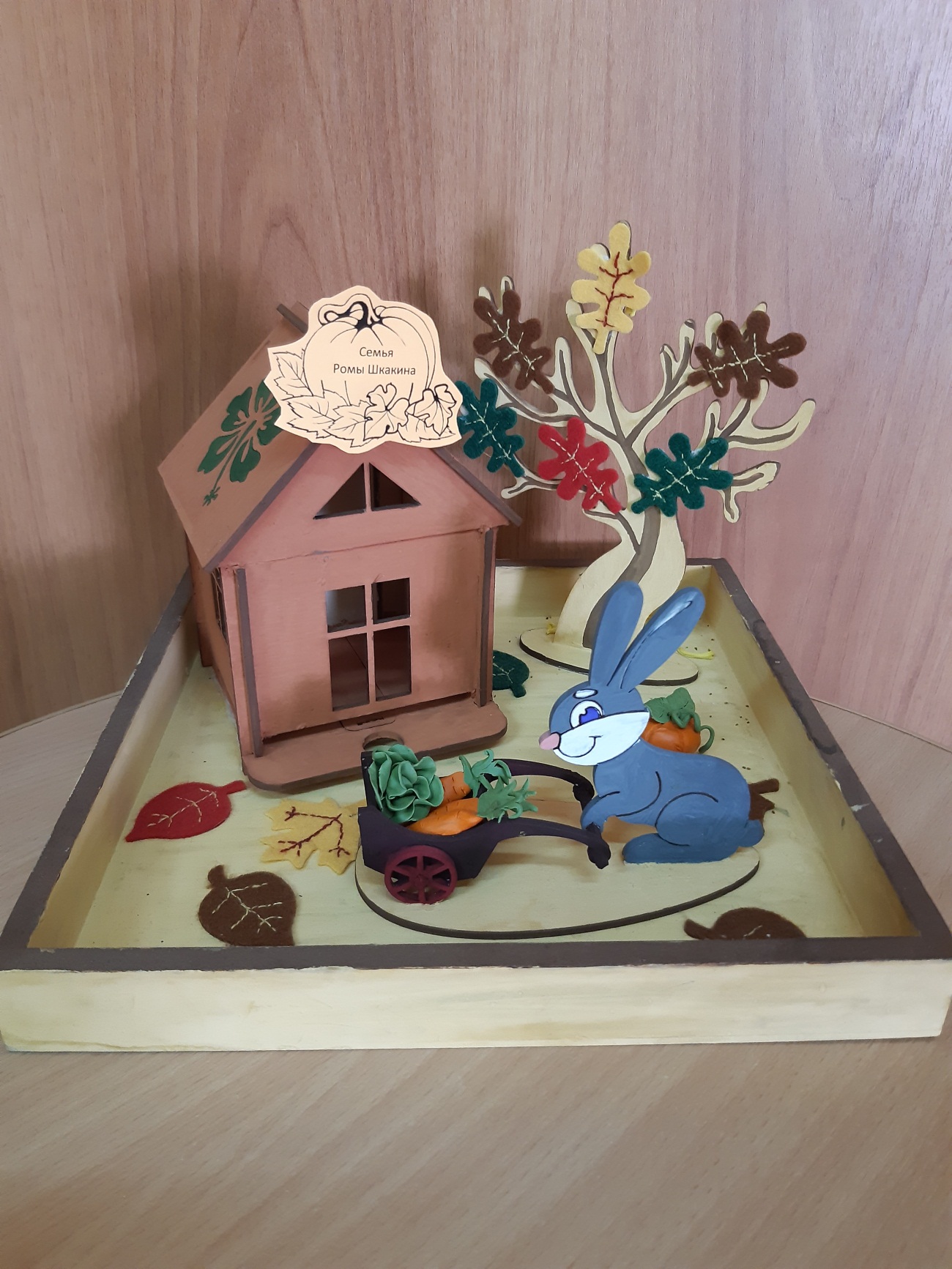 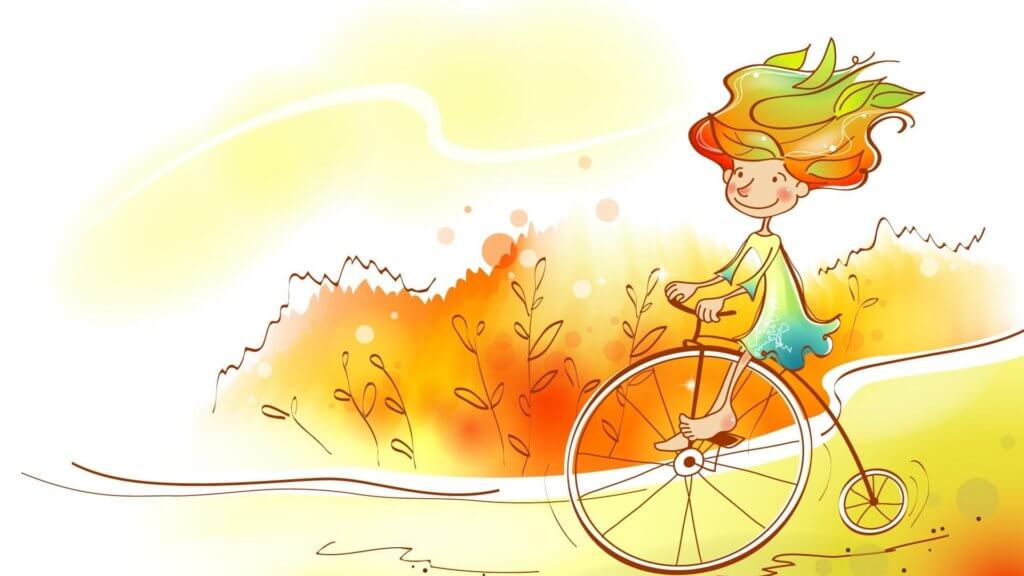 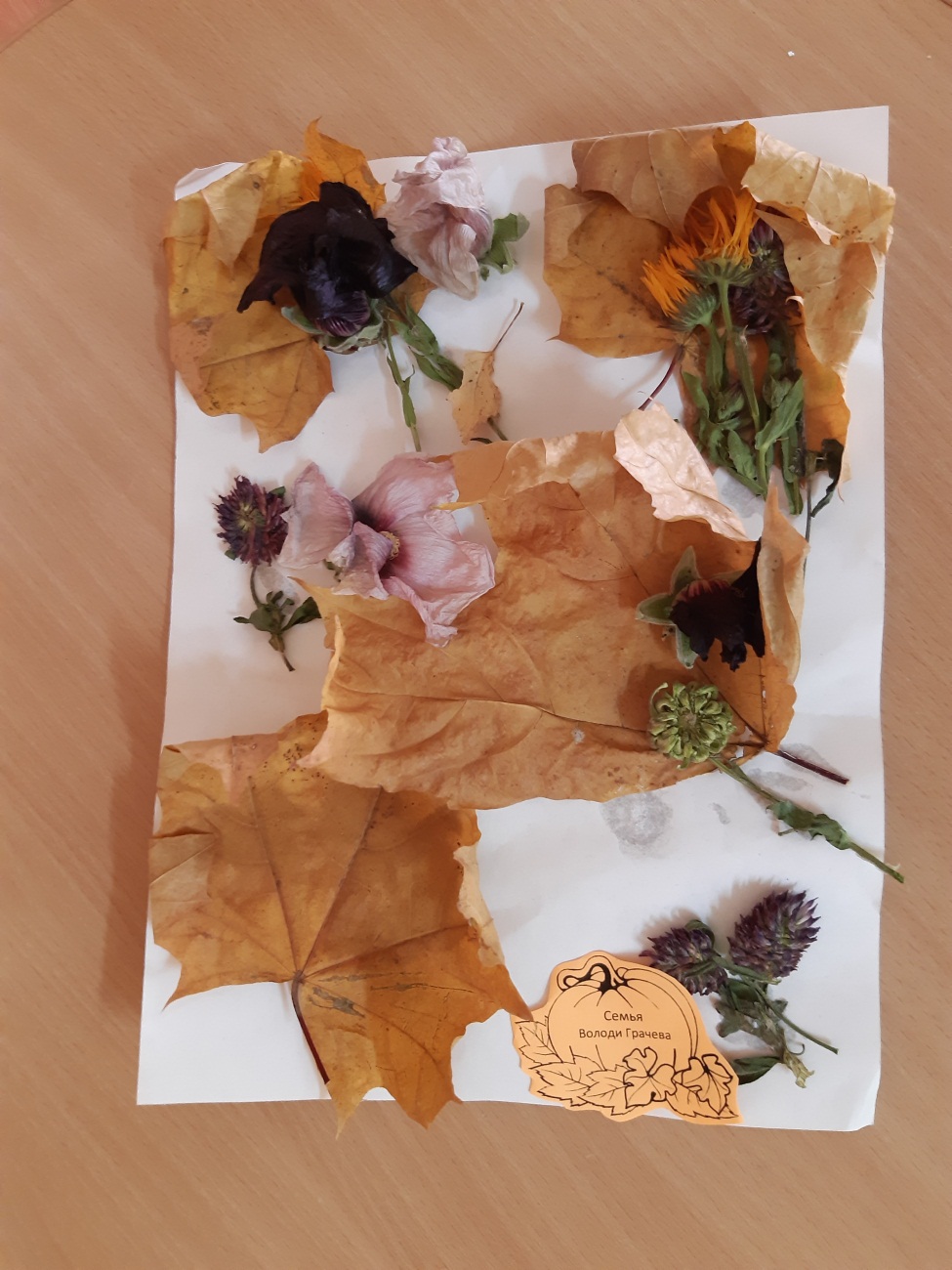 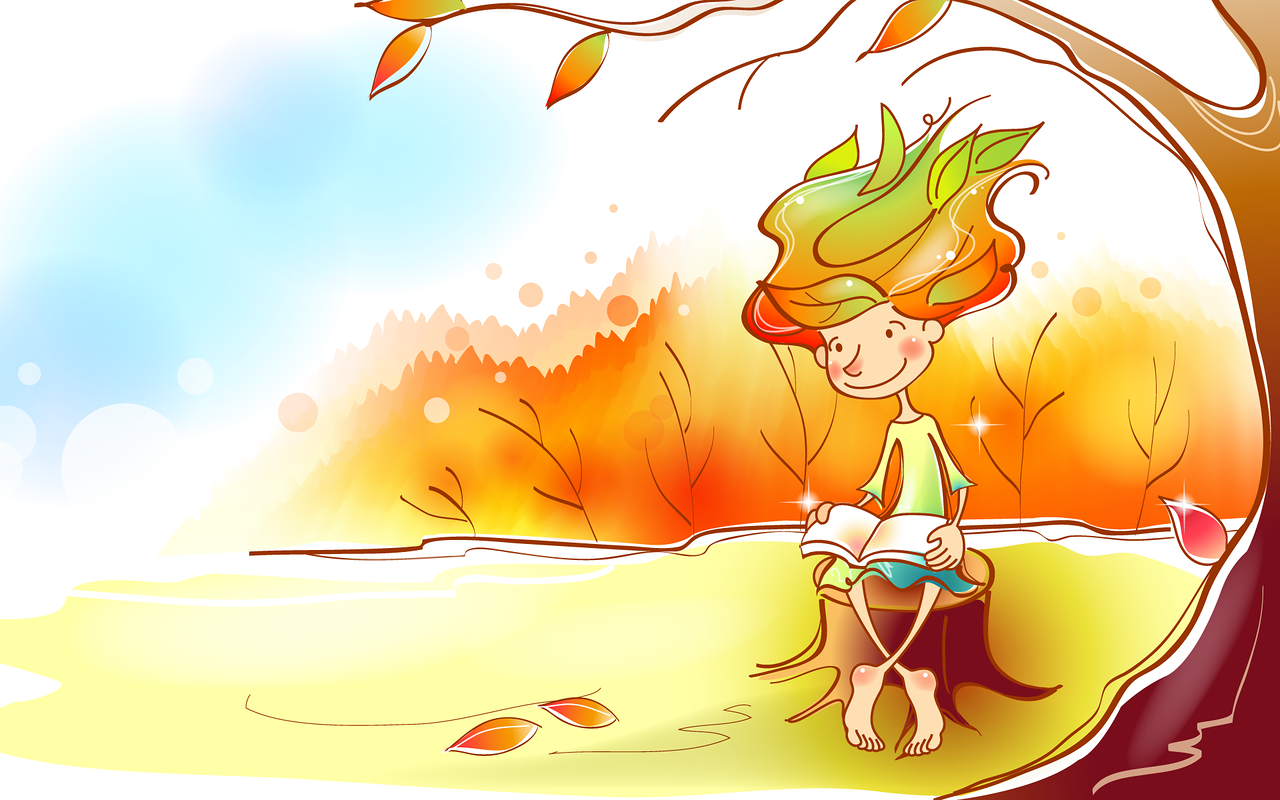 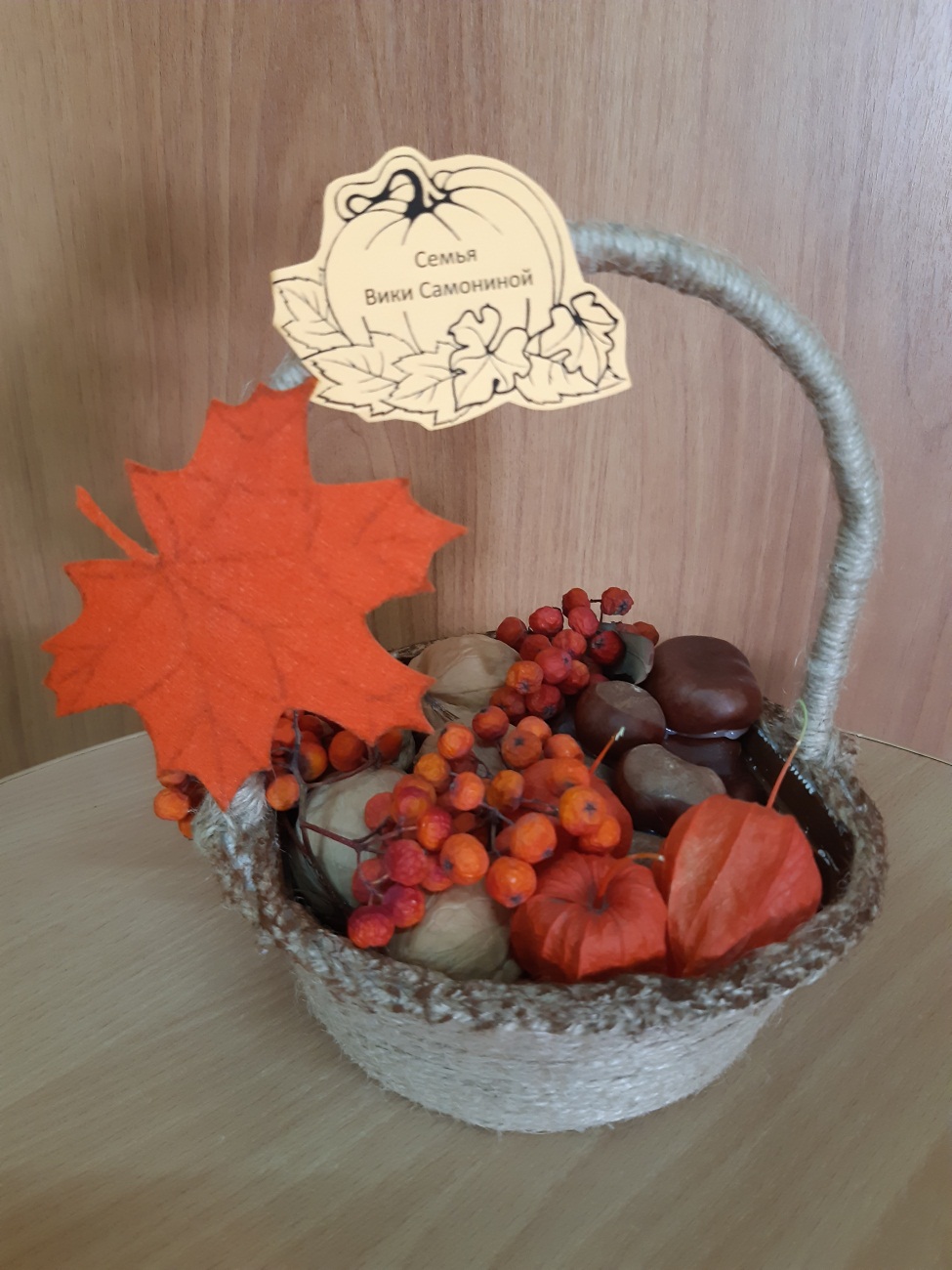 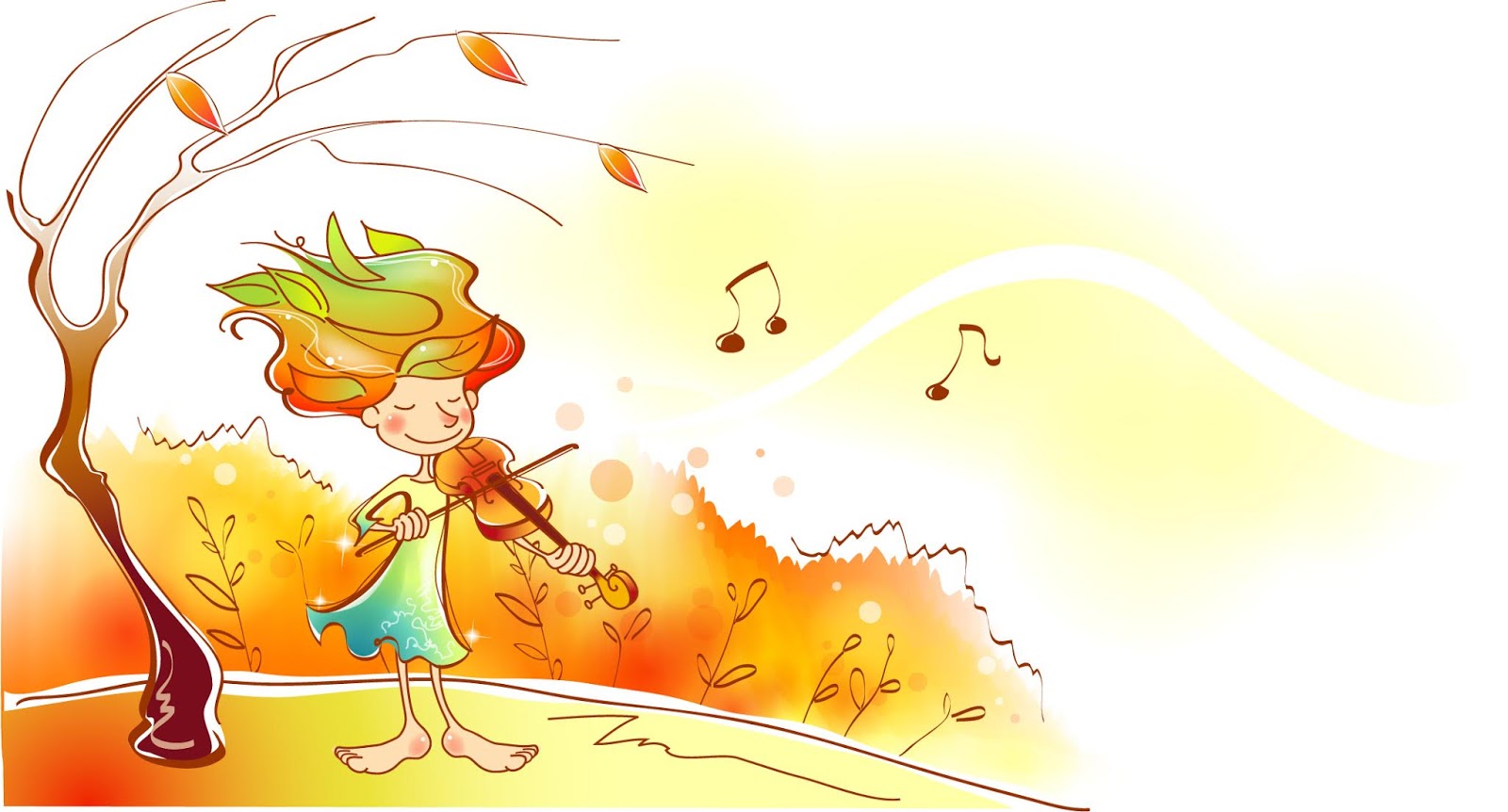 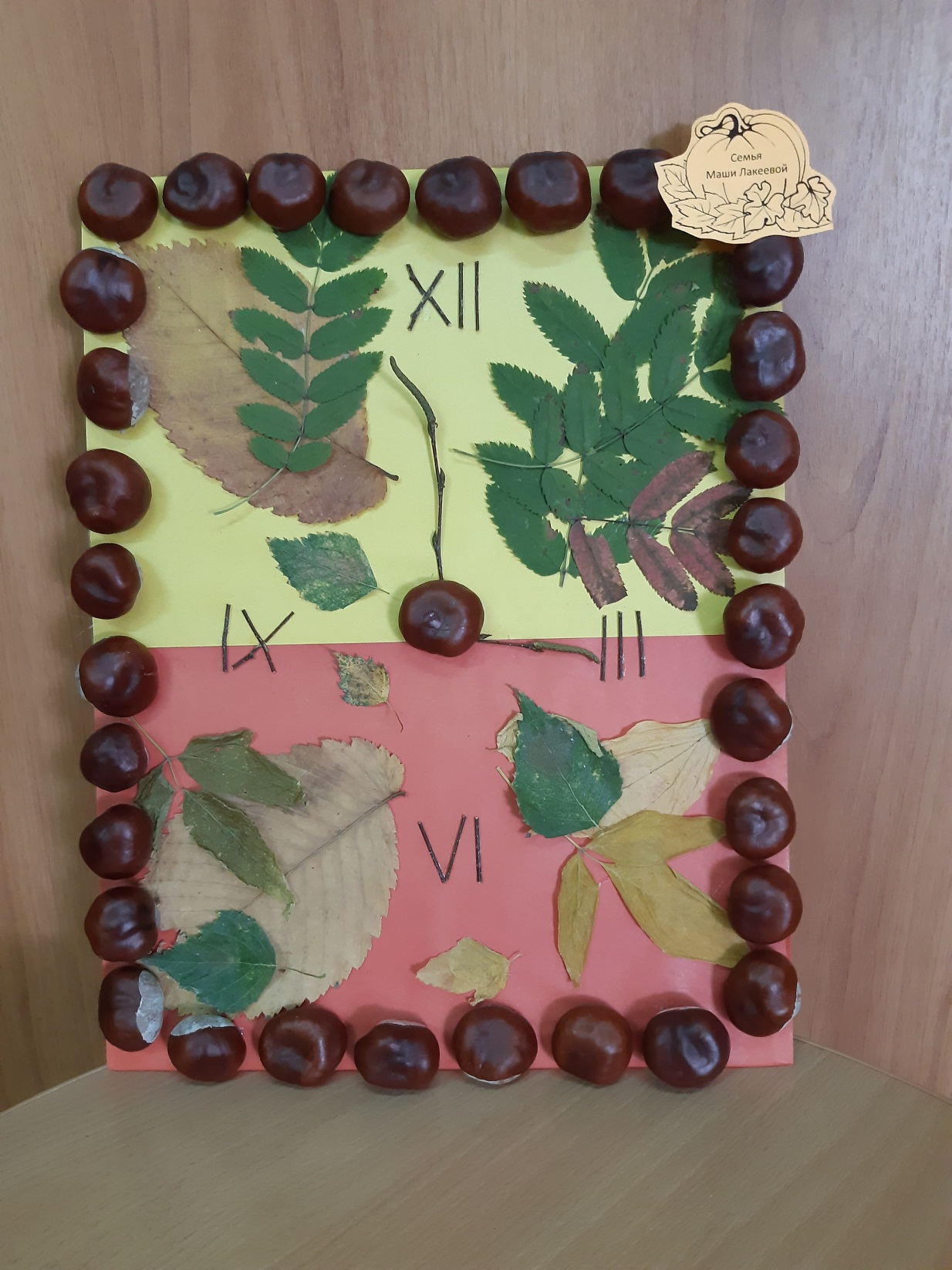 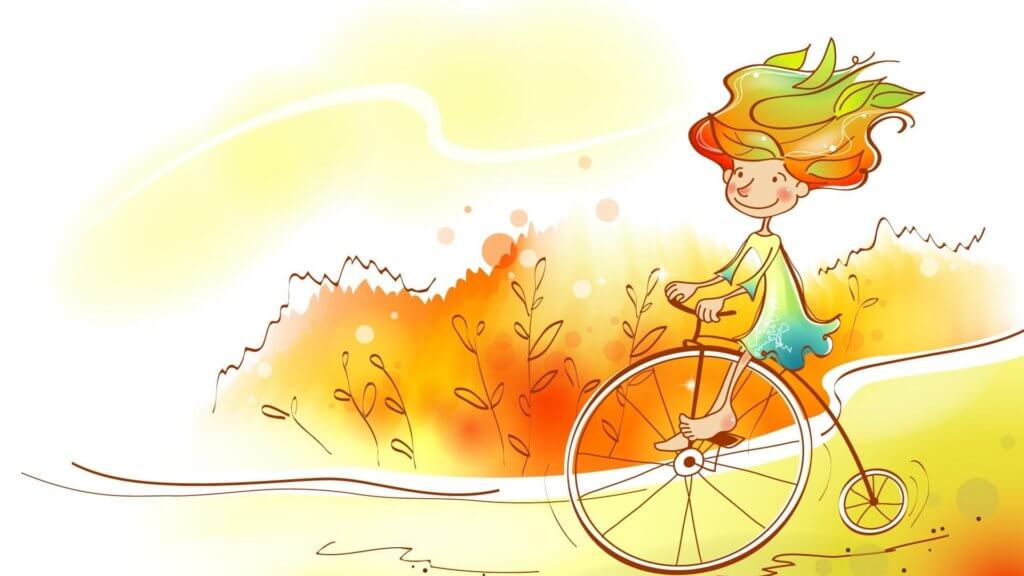 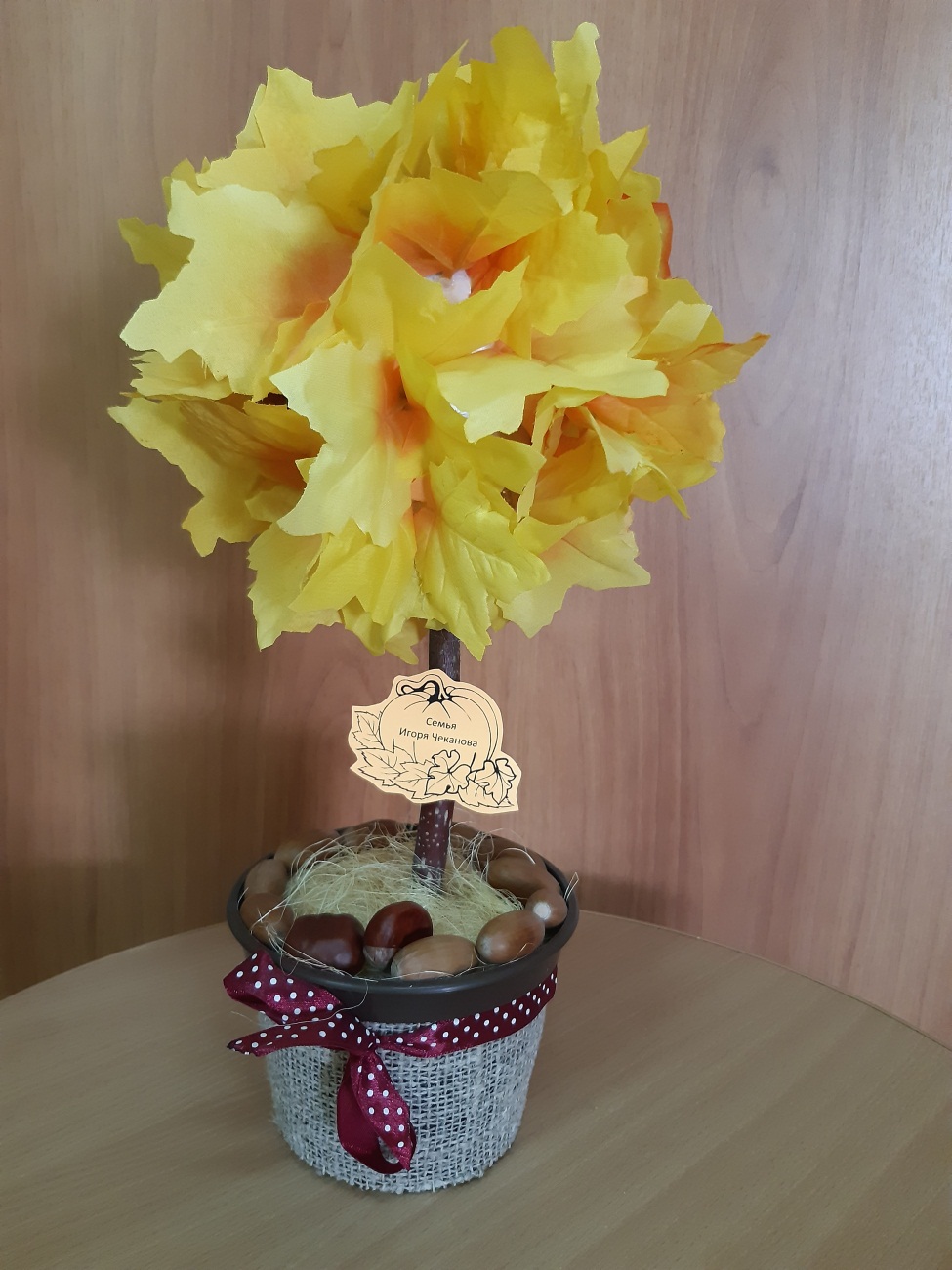 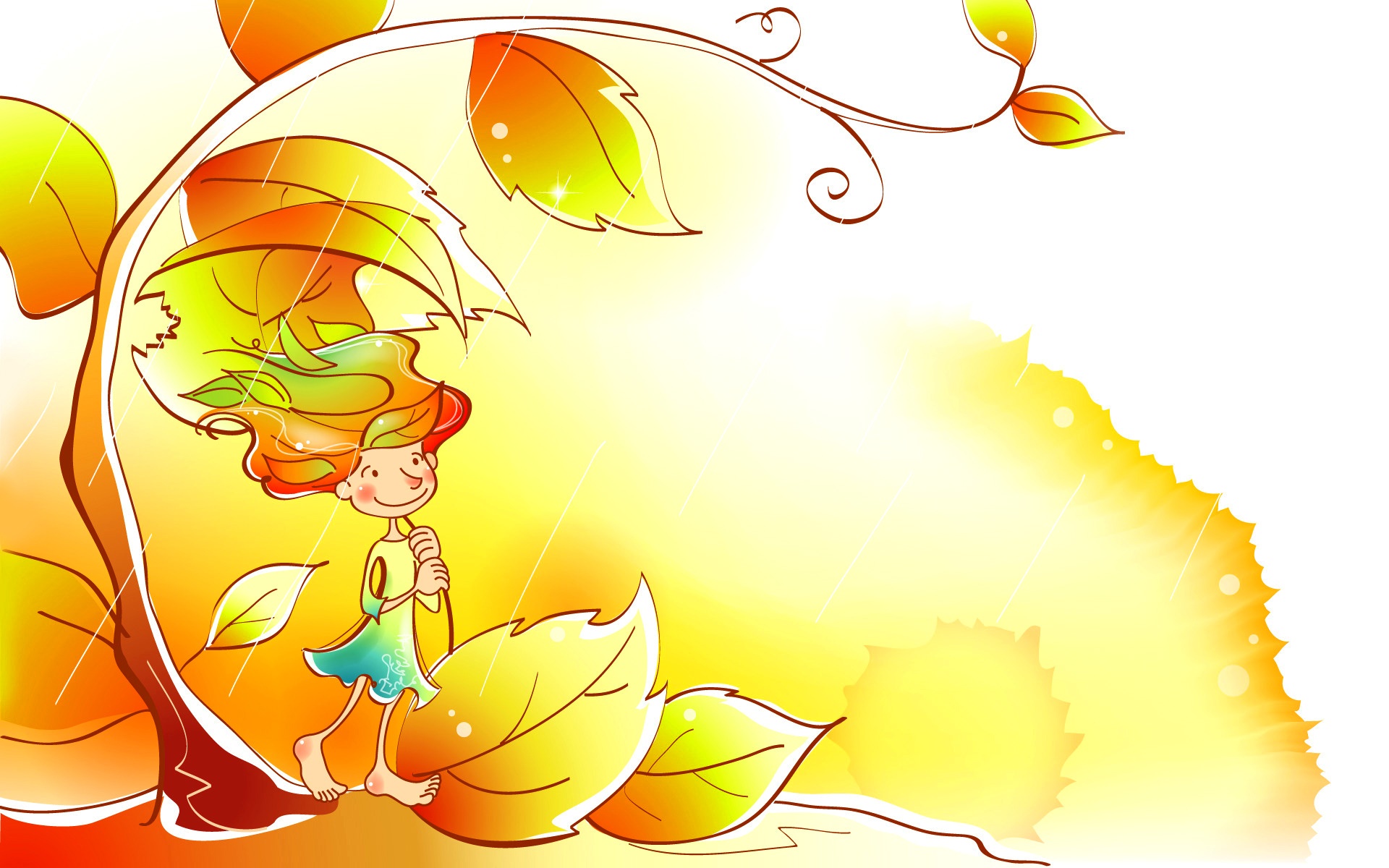 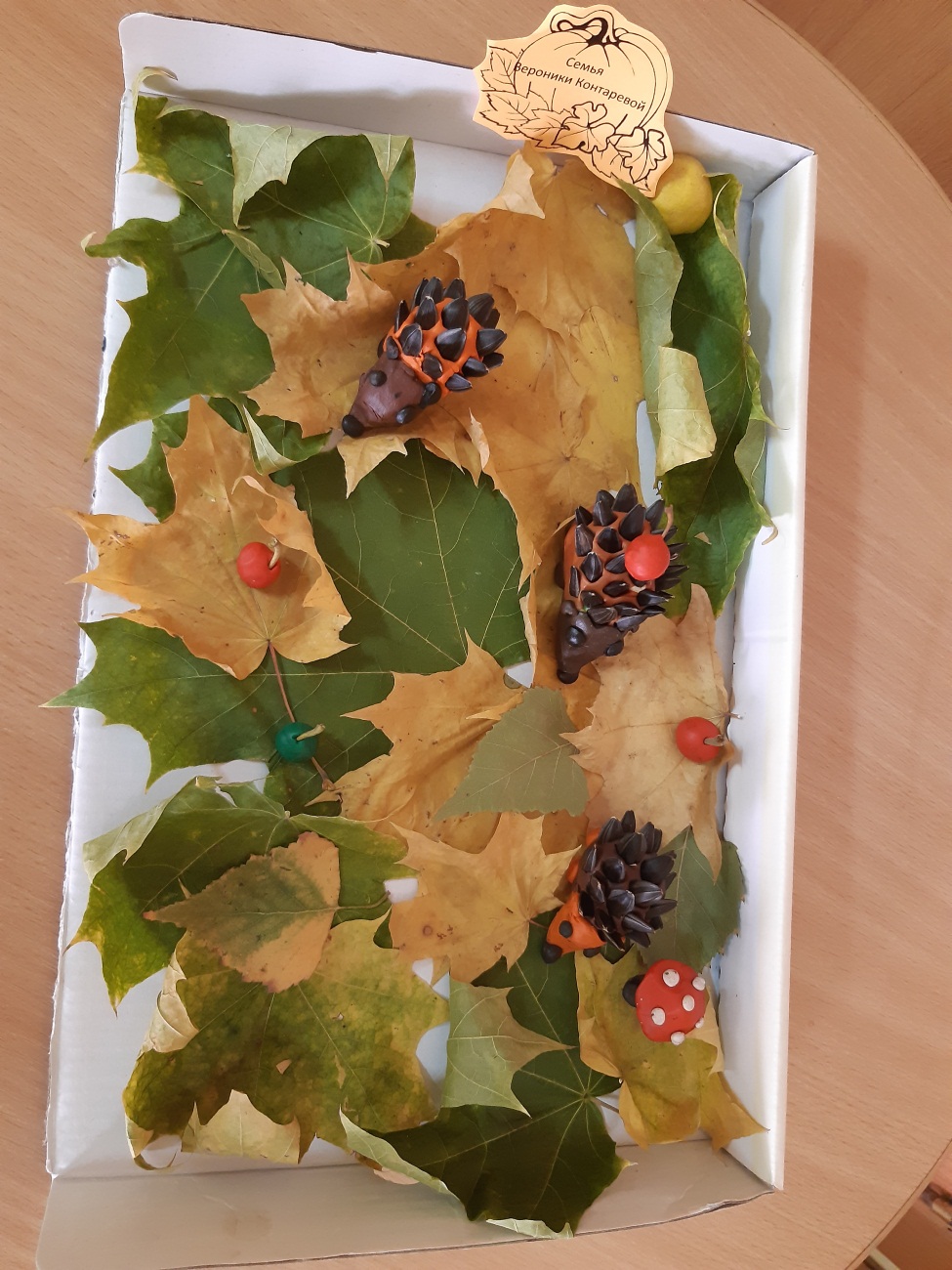 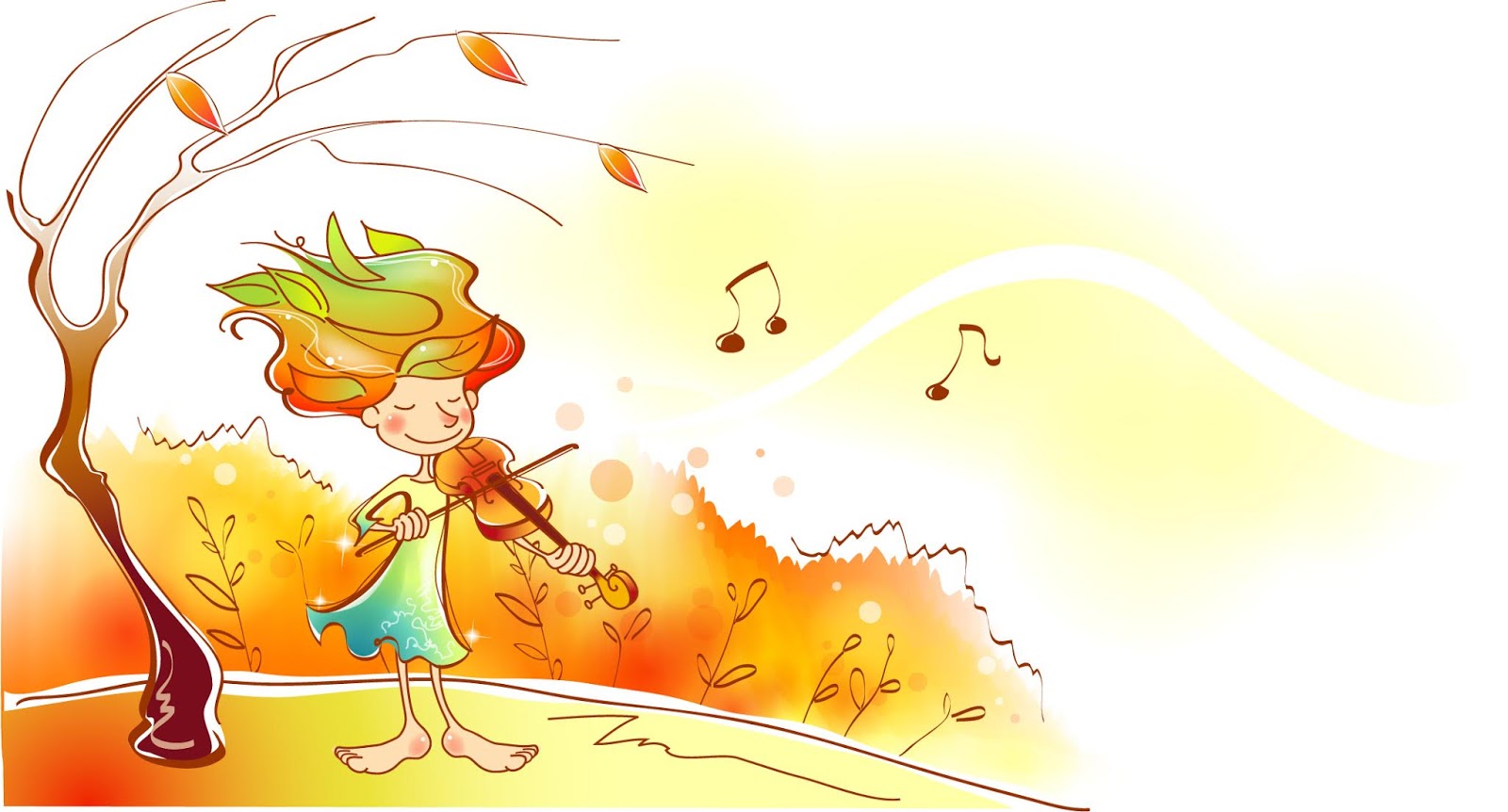 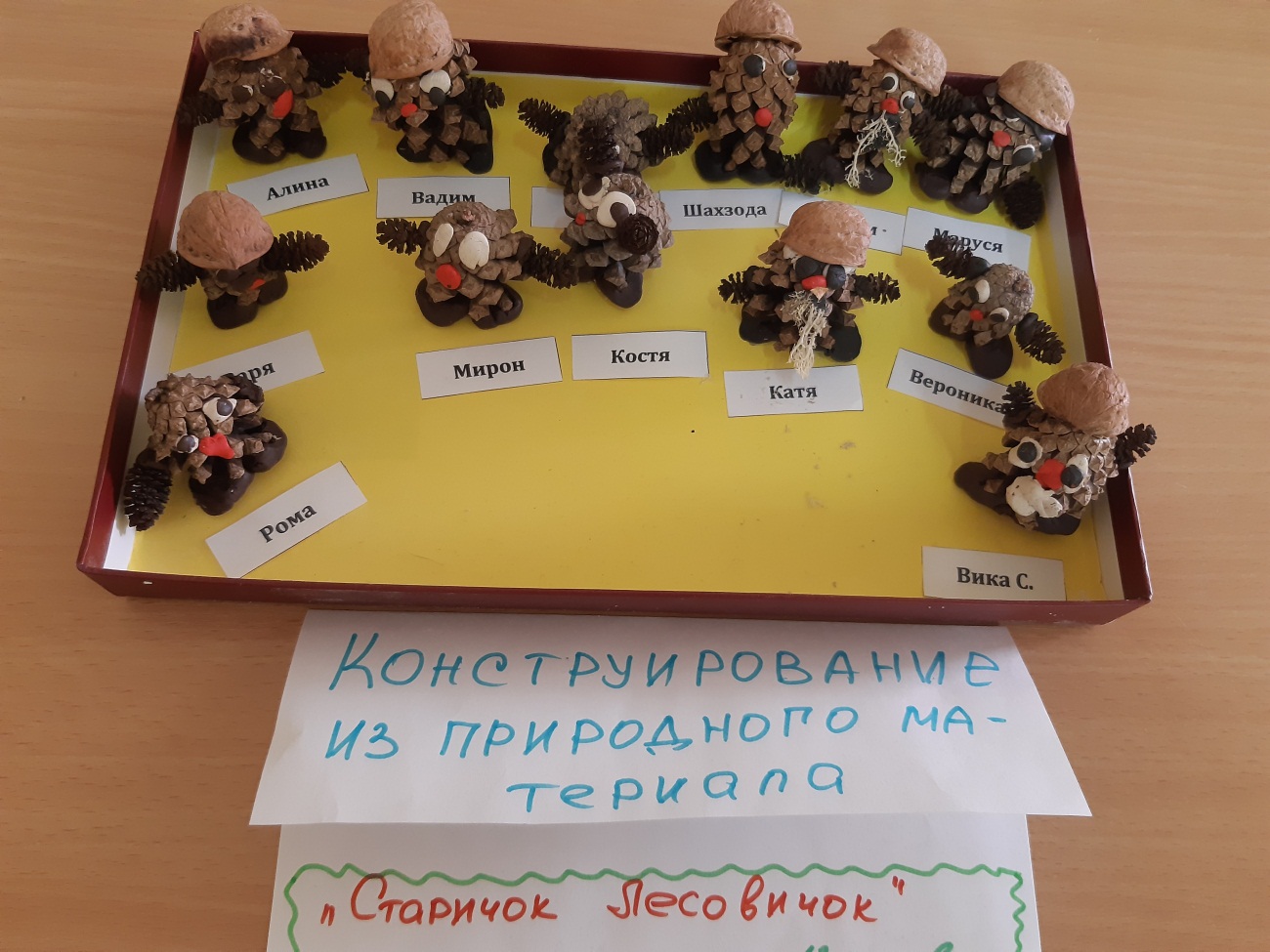 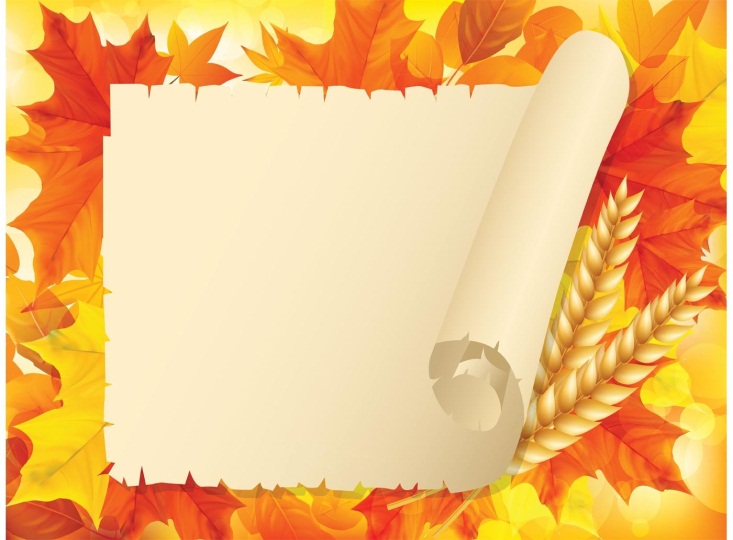 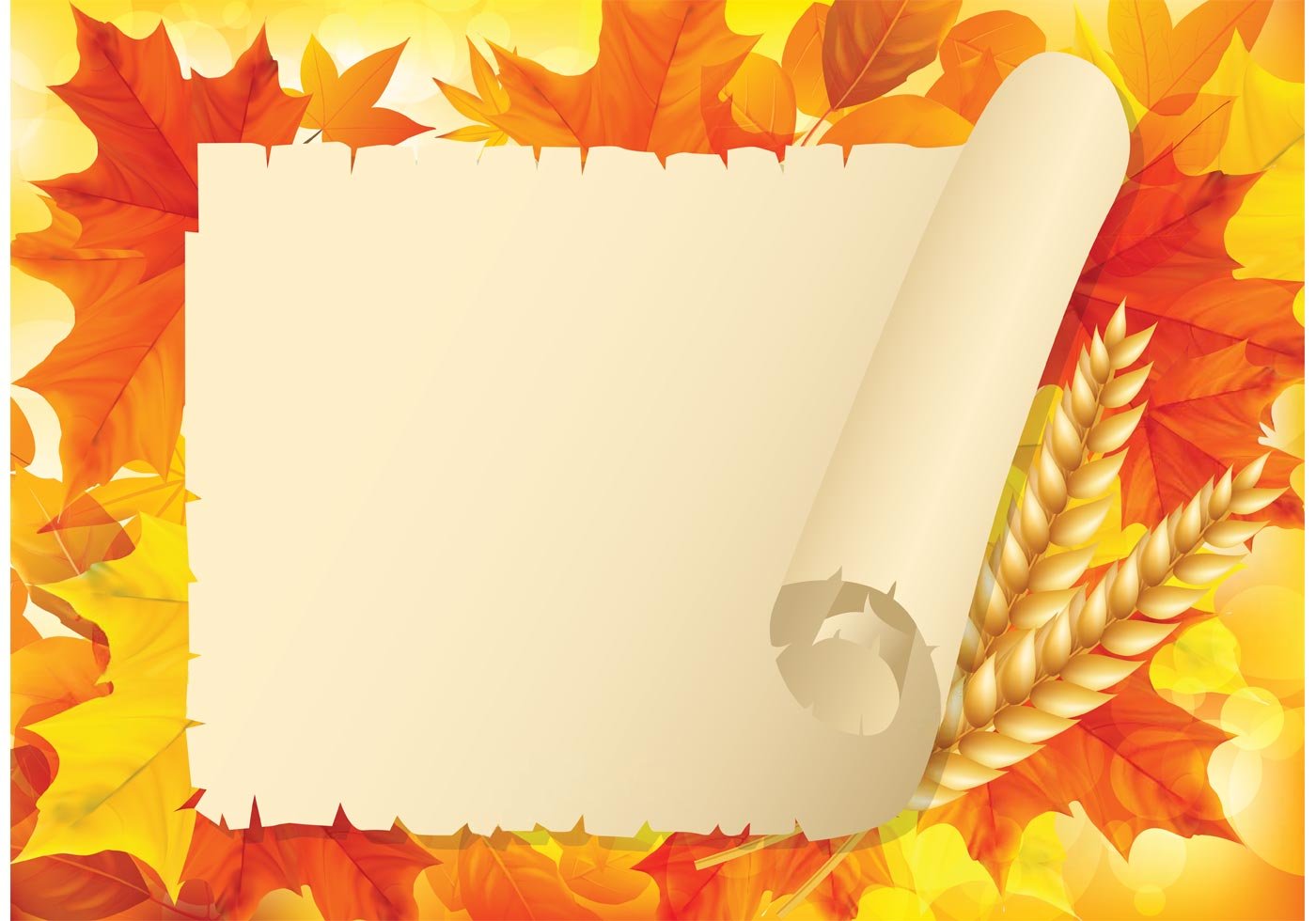 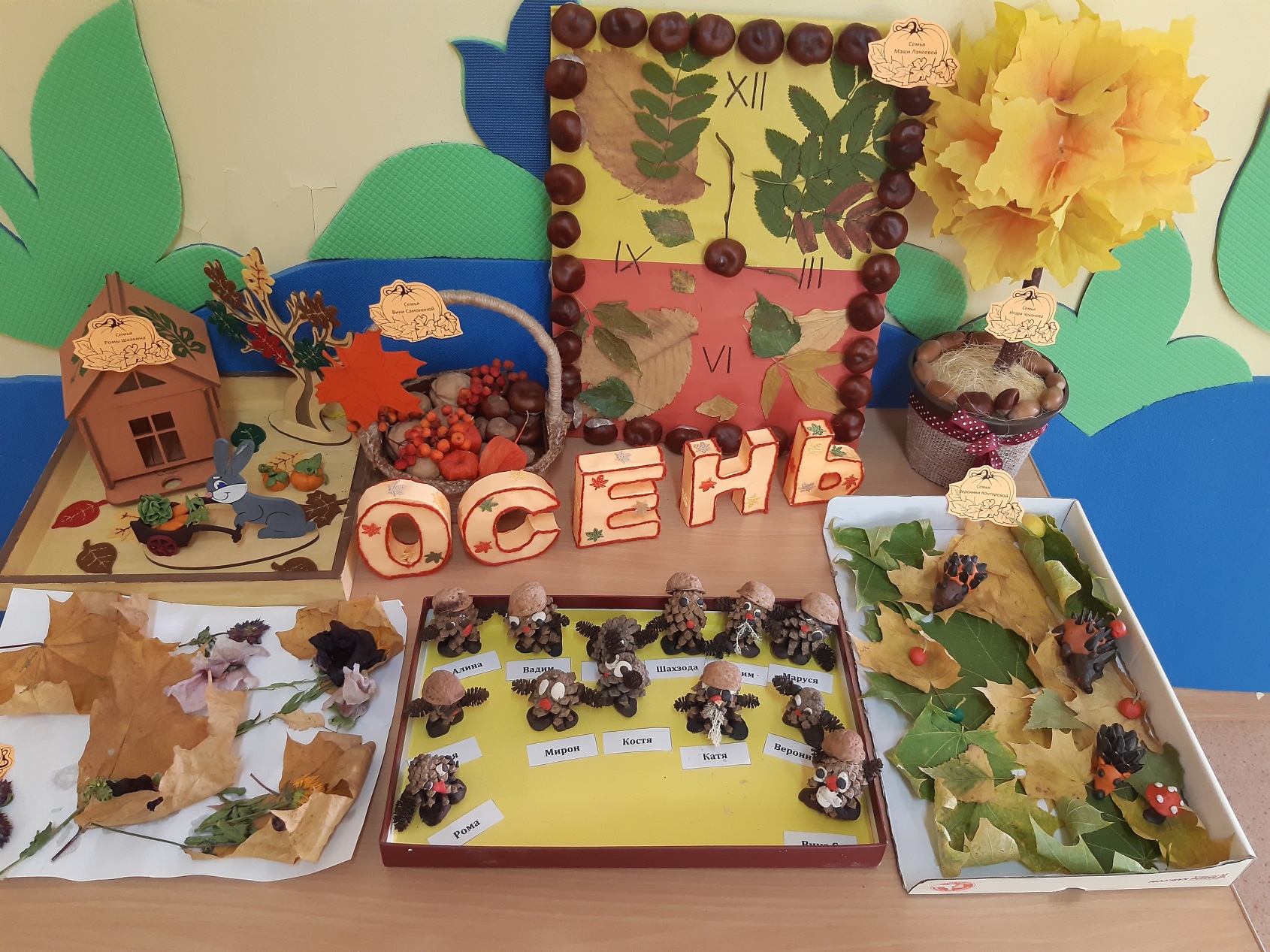